Certificados y Firmas Digitales
Ricardo Saavedra Mavila
Gerente de Registros de Certificación Digital
Organismo público constitucionalmente autónomo.
Creado por Ley N° 26497 del 12JUL1995
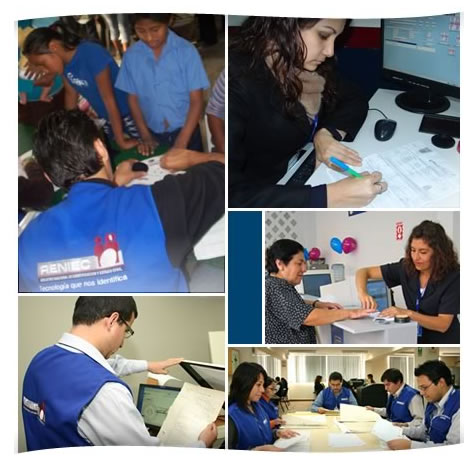 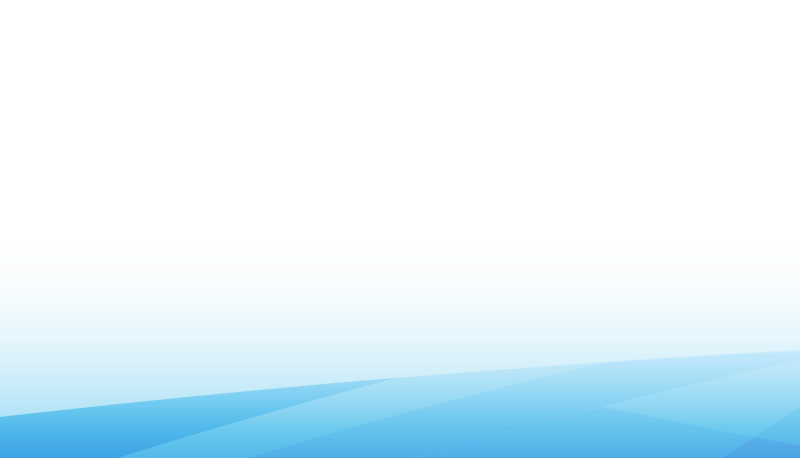 REGISTRO ÚNICO DE IDENTIDAD
Mantener actualizado el Registro Único de Identidad.
REGISTROS CIVILES
Registro de nacimientos, matrimonios, divorcios y defunciones.
REGISTRO ELECTORAL
REGISTRO DE VINCULADOS
Elaborar el Padrón Electoral y Verificación Domiciliaria
Vínculos de parentesco y demás vinculaciones derivadas de las inscripciones
(D.L. 1279. 27/12/2016)
REGISTRO DE CERTIFICACIÓN DIGITAL
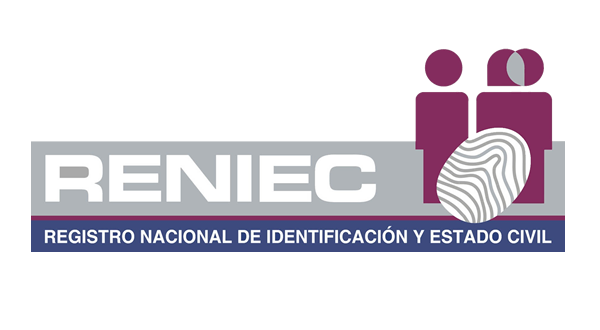 Certificación y Registro Digital 
(Ley. N° 27269, D.S. N°052-2008-PCM)
2
Identidad Digital
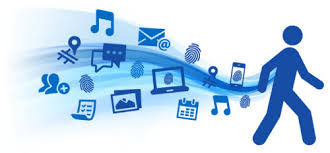 ¿Identidad Digital? 
Aquello que permite identificar a una persona en el ciberespacio
En el contexto de gestión documental la identidad digital, provista por la persona, debe permitir realizar la autenticación de su identidad probando que es quien dice ser
3
AUTENTICACIÓN DE LA IDENTIDAD
AUTENTICACIÓN FUERTE
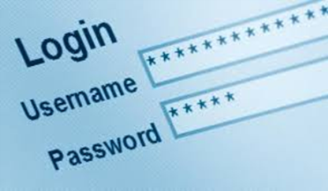 Usuario y clave
Username y password
Algo que SE
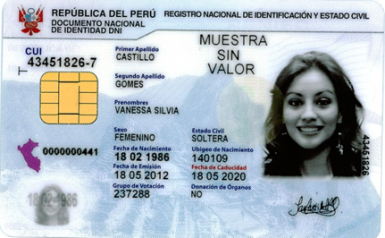 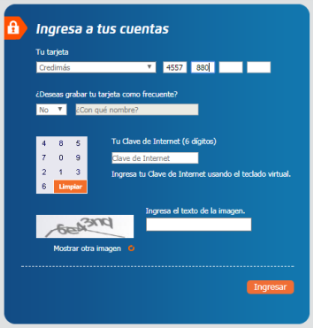 Algo que TENGO
AUTENTICACIÓN DÉBIL
AUTENTICACIÓN DÉBIL - COMPLICADA
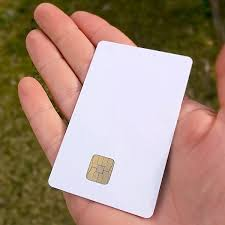 Algo que SOY
Dispositivos electrónicos
Token criptográfico
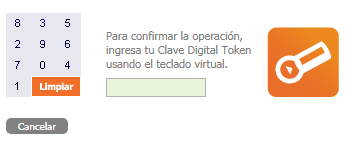 DOCUMENTO NACIONAL DE IDENTIDAD ELECTRÓNICO - DNIe
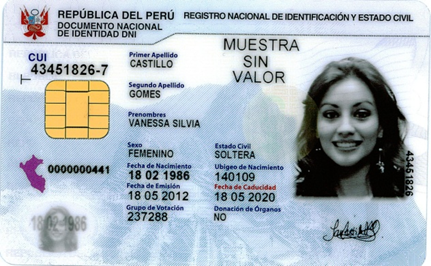 Ofrece
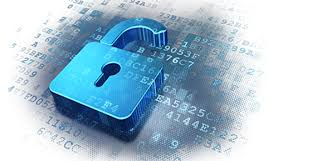 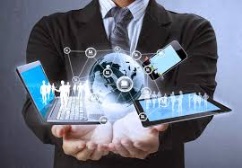 DOCUMENTO NACIONAL DE IDENTIDAD ELECTRÓNICO
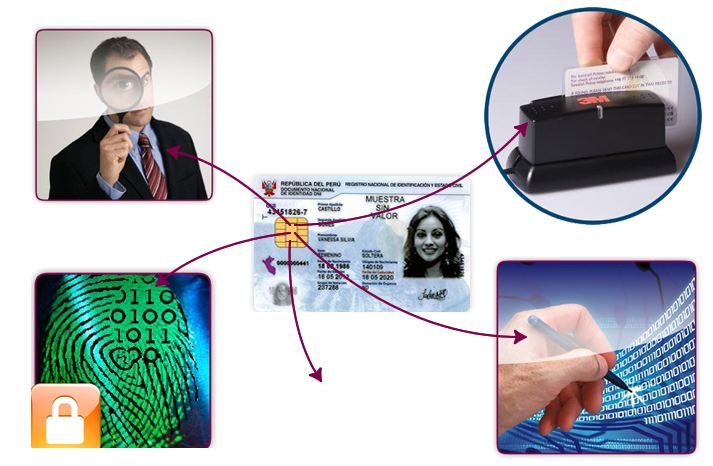 DNIe
Datos Avanzados de Identidad (ICAO)
Datos Básicos de Identidad
Aplicación Biométrica (MOC/ Match on Card)
Aplicación PKI
(Certificados Digitales)
Servicios
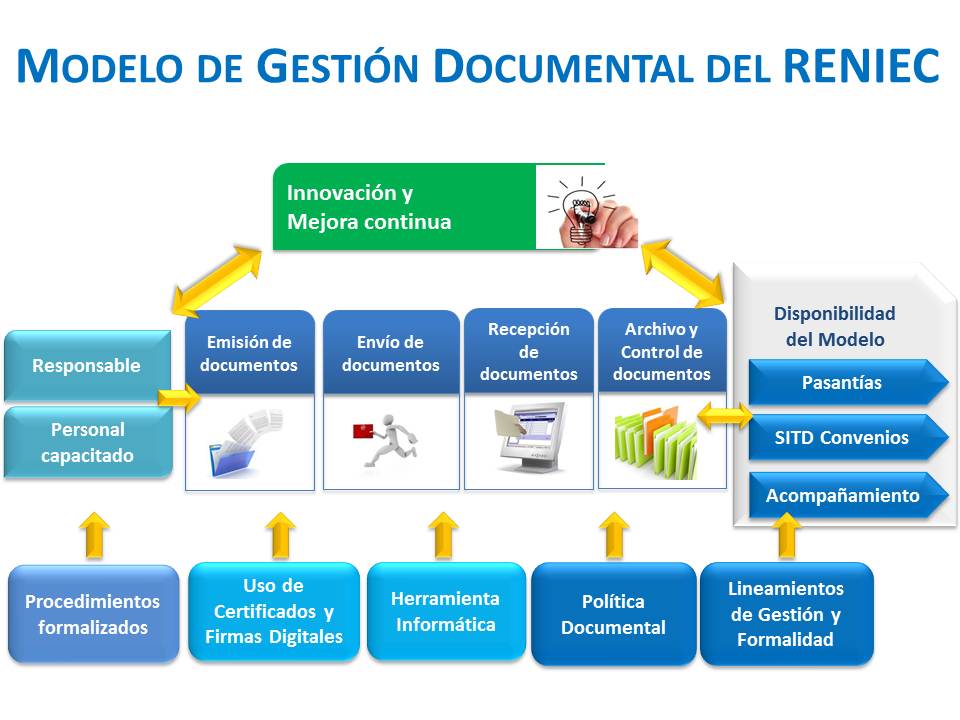 Modelo de Gestión Documental del RENIEC para el Estado
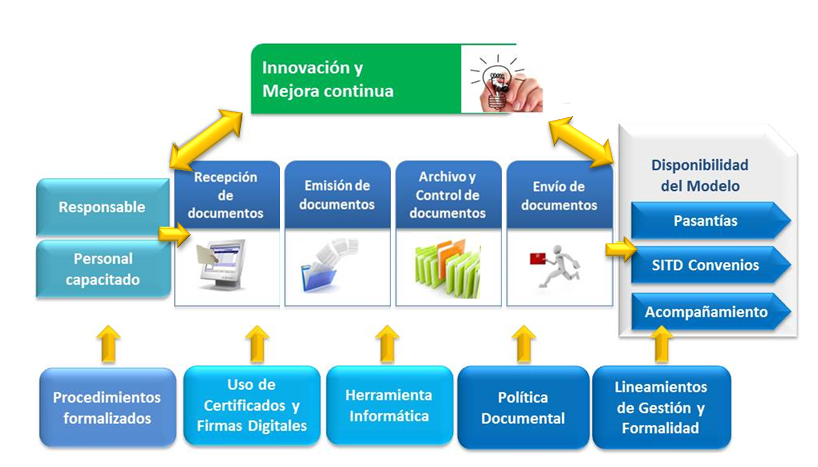 Resolución de SEGDI - 001-2017-PCM
Sistema de Trámite Documentario:
Requisitos básicos
Sistema de Trámite Documentario:
Implementación
Identificación
Autenticación & Autorización
Manifestación de la voluntad
Firma
Sistema de Trámite Documentario:
Requisitos básicos
Sistema de Trámite Documentario:
Implementación
Identificación
Autenticación & Autorización
Manifestación de la voluntad
Firma
Riesgo alto
Posibles fraudes:
No es mi firma
El documento fue modificado después que lo firmé
No es el documento que firmé
Mi llave privada fue usada (para firmar) por otra persona 
Mi certificado digital estaba revocado al momento de la firma
No entendía lo que estaba haciendo
9
Riesgo bajo
Sistema
Autenticación & Autorización
Usuarios
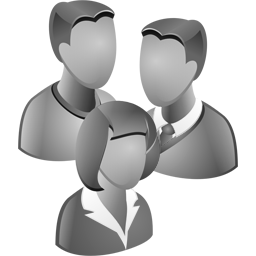 Las interrogantes son:
¿Cómo prevenir que un usuario no autorizado acceda a un sistema?
¿Cómo prevenir que un usuario autorizado acceda a recursos que no son de su competencia?
Sistema
Autenticación & Autorización
Usuarios
Autenticación
Autorización
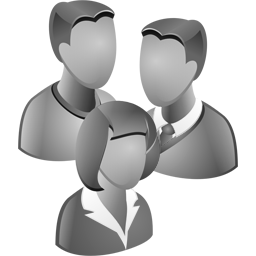 AUTENTICACIÓN: Procedimiento para verificar si el usuario es quien dice ser, mediante:
Algo que sabes
Algo que tienes
Algo que eres
Autorización: Provee acceso a 
los recursos permitidos y 
restringe el acceso 
a los recursos no permitidos según su ROL.
Una vez que la identidad del usuario ha sido autenticada, sus privilegios de acceso deben ser determinados
Un usuario autenticado no necesariamente  tiene permiso para acceder a los recursos
Autenticación & Autorización
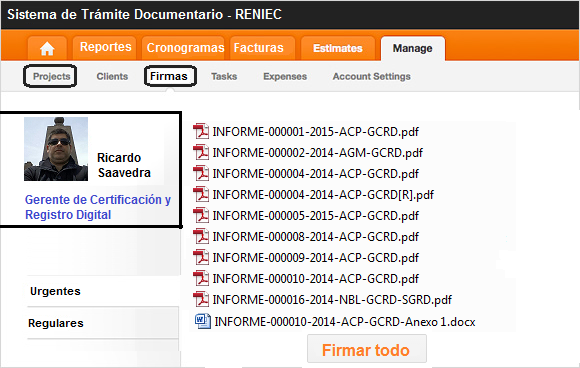 Autenticación & Autorización
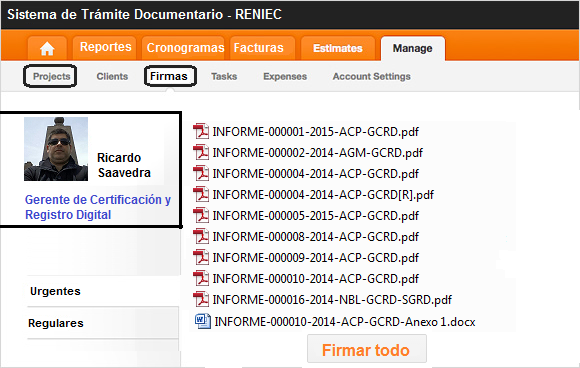 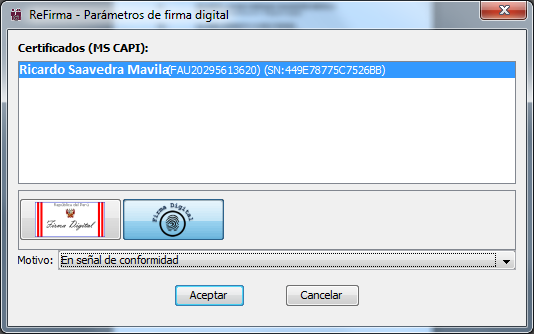 13
Modelo Conceptual de Firma Digital
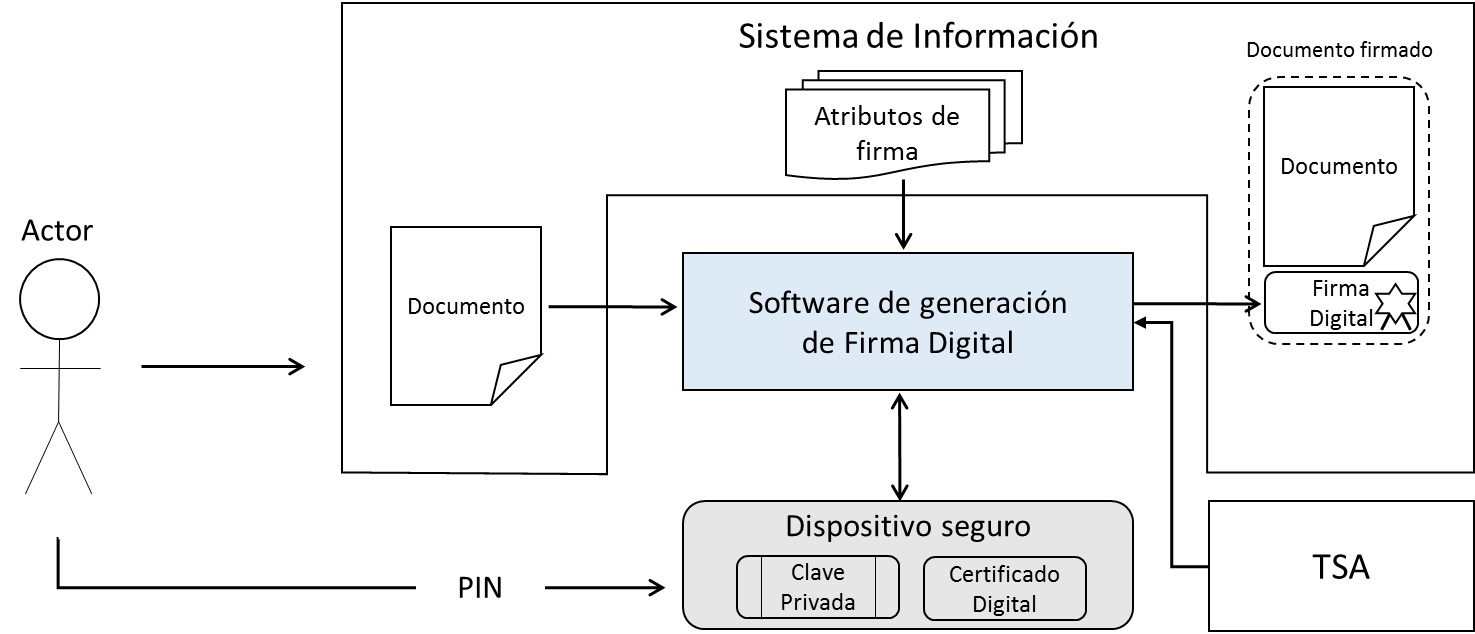 Vinculación del Firmante con el Documento Firmado
Roles
15
Rol en el Certificado Digital
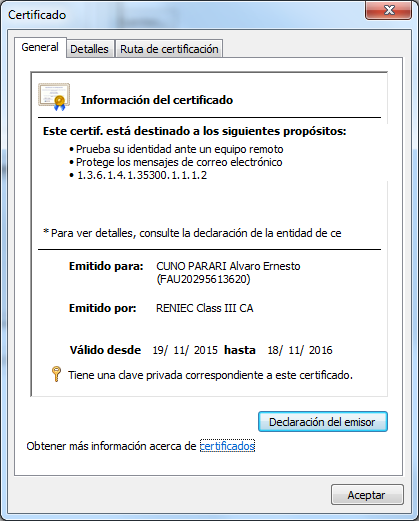 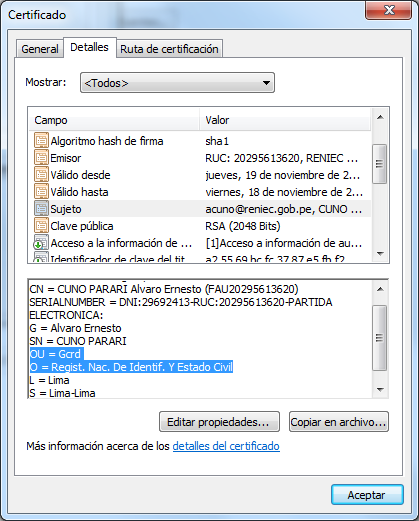 Actualmente no se registra tal información en los certificados de Clase III
Rol en la Firma Digital (XAdES)
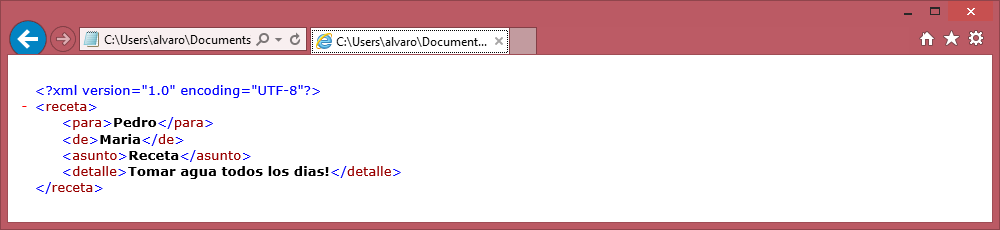 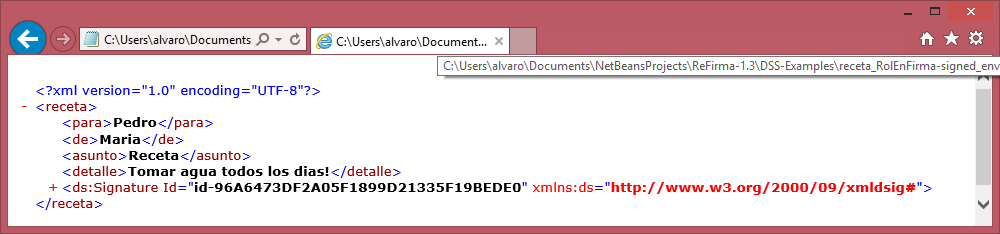 Rol en la Firma Digital (XAdES)
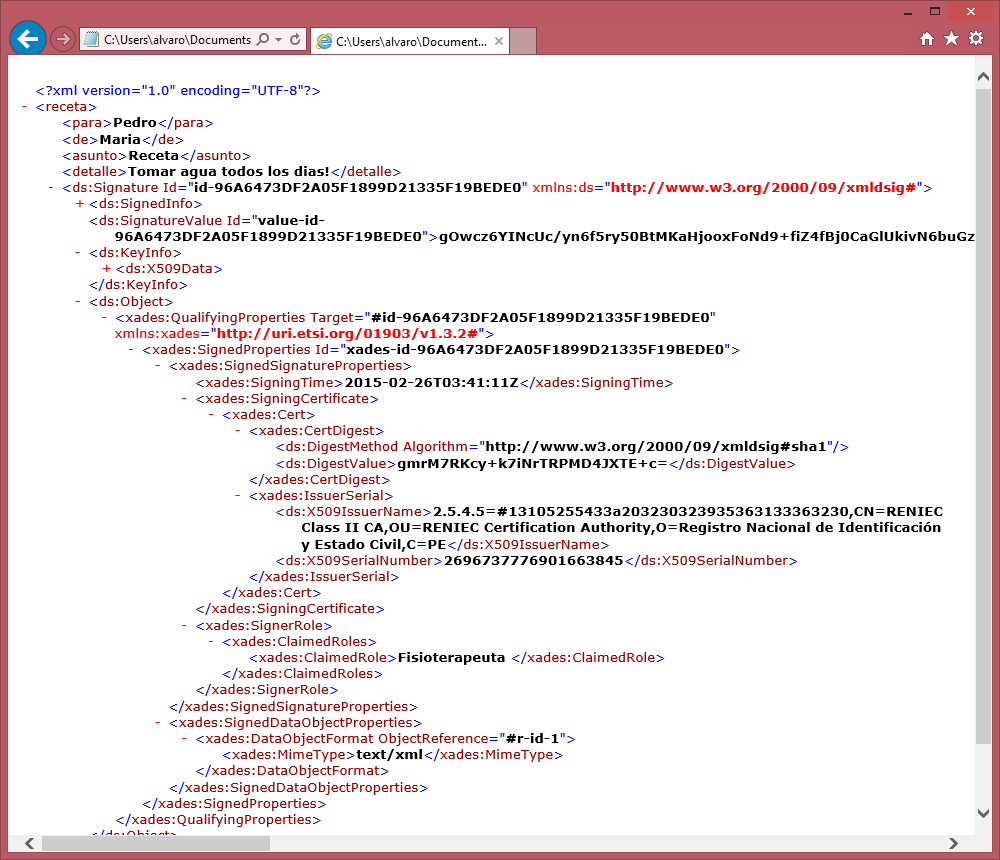 Rol en el Documento (XAdES)
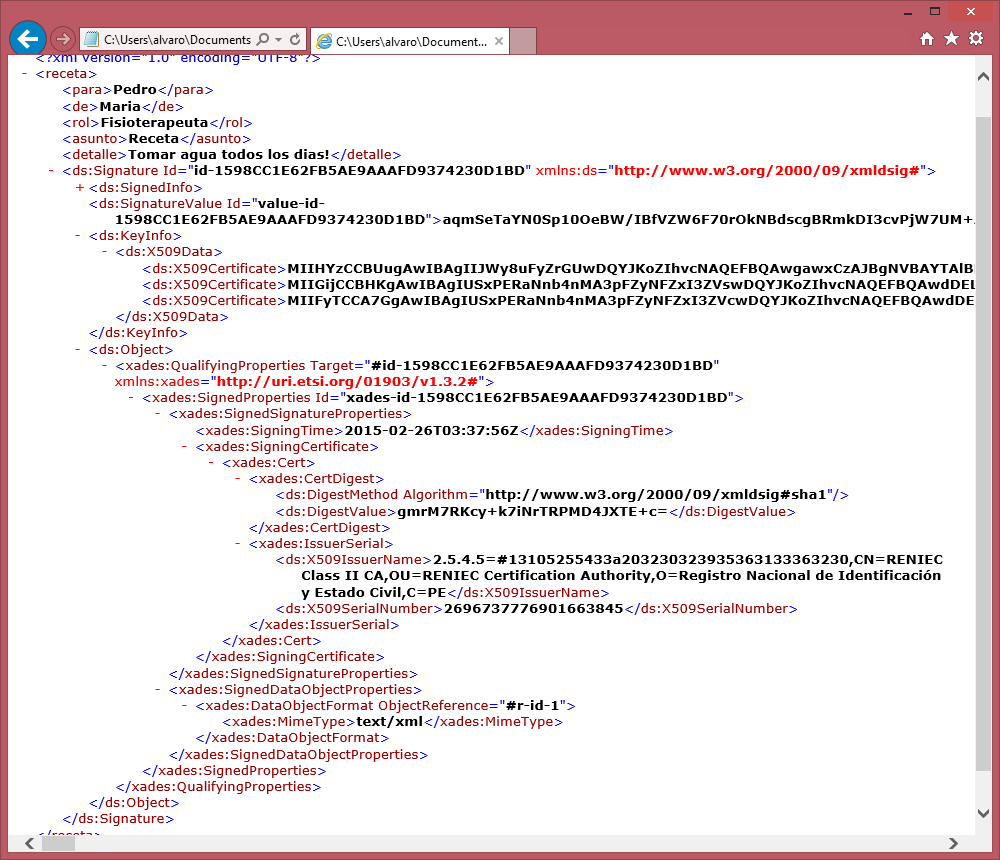 Rol en el Documento (PAdES)
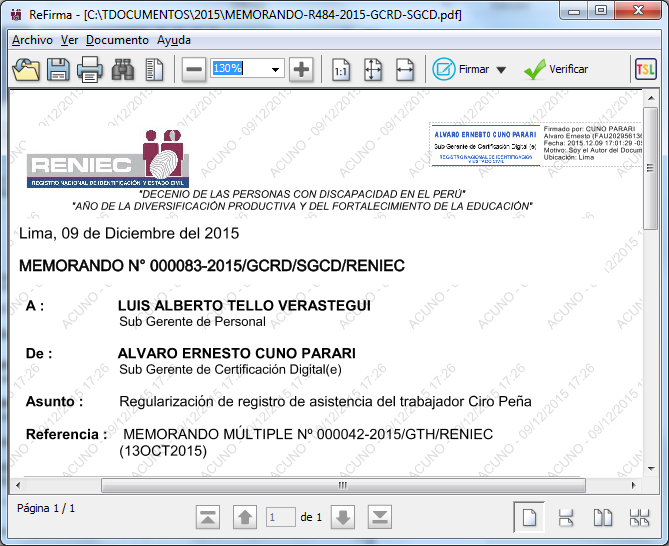 Conclusiones
Un sistema de trámite documentario automatiza los procesos de una institución y administra las evidencias de las operaciones realizadas. 
Con las finalidad de dotar de características de autenticidad, integridad y no repudio es necesario incluir el uso de la certificación digital. 
Con tales características se contribuye a la reducción del fraude y la corrupción. Los documentos con firma digital generada dentro del marco de la IOFE tienen la misma validez y eficacia jurídica que los documentos con firma manuscrita.
El DNI electrónico puede servir de forma efectiva en los Sistemas de Trámite Documentario, para:
La autenticación de la Identidad de los usuarios. La autorización la administraría cada entidad con las políticas de su sistema
La manifestación de la voluntad de los usuarios: soy el autor, en señal de conformidad, doy V°B°, por encargo, doy fe, etc.
Permite proveer de autenticidad, integridad y no repudio a los documentos firmados dentro del marco de la Ley 27269
21
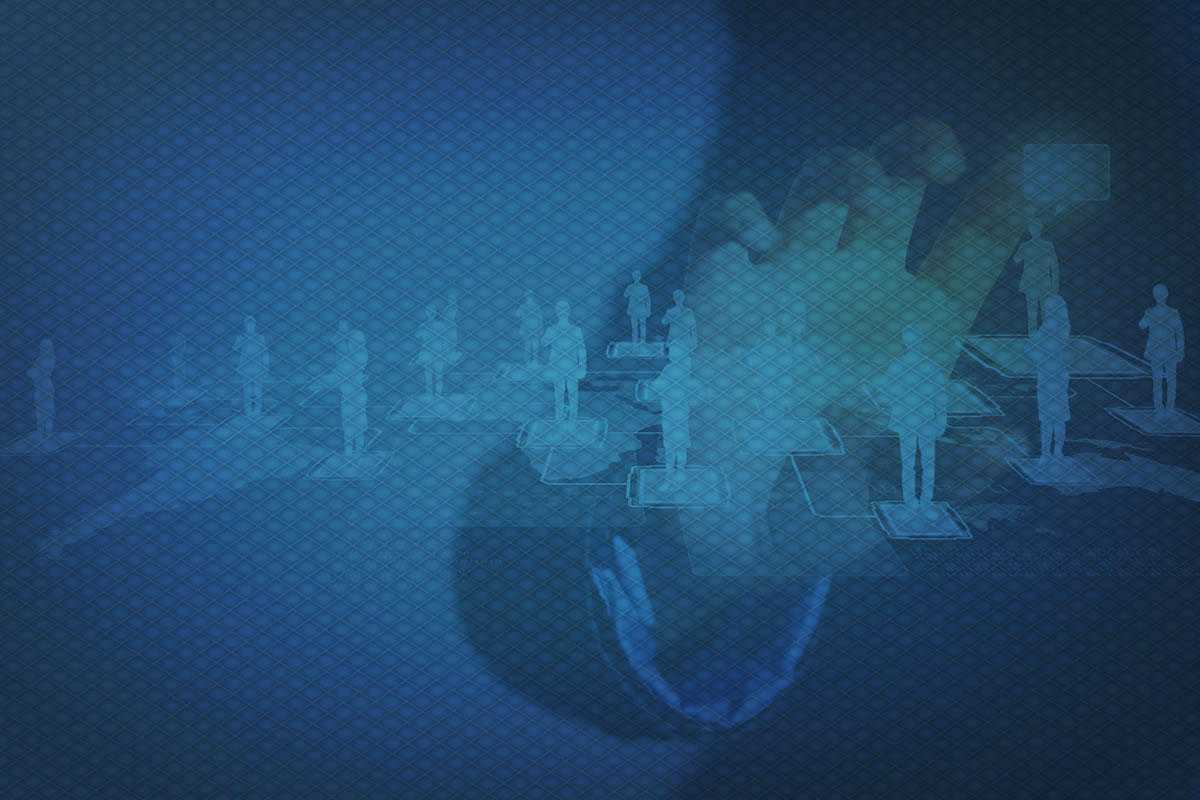 ¡Gracias por su atención!
Ing. Ricardo Saavedra Mavila

rsaavedra@reniec.gob.pe
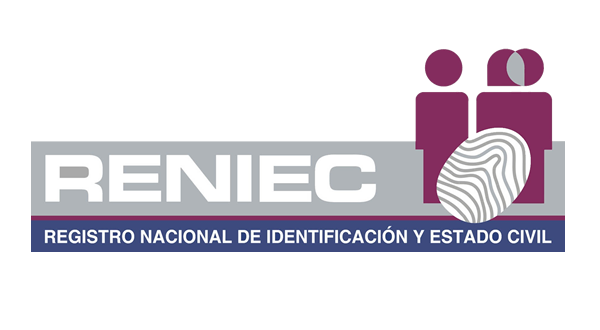 Lima, Noviembre de 2017